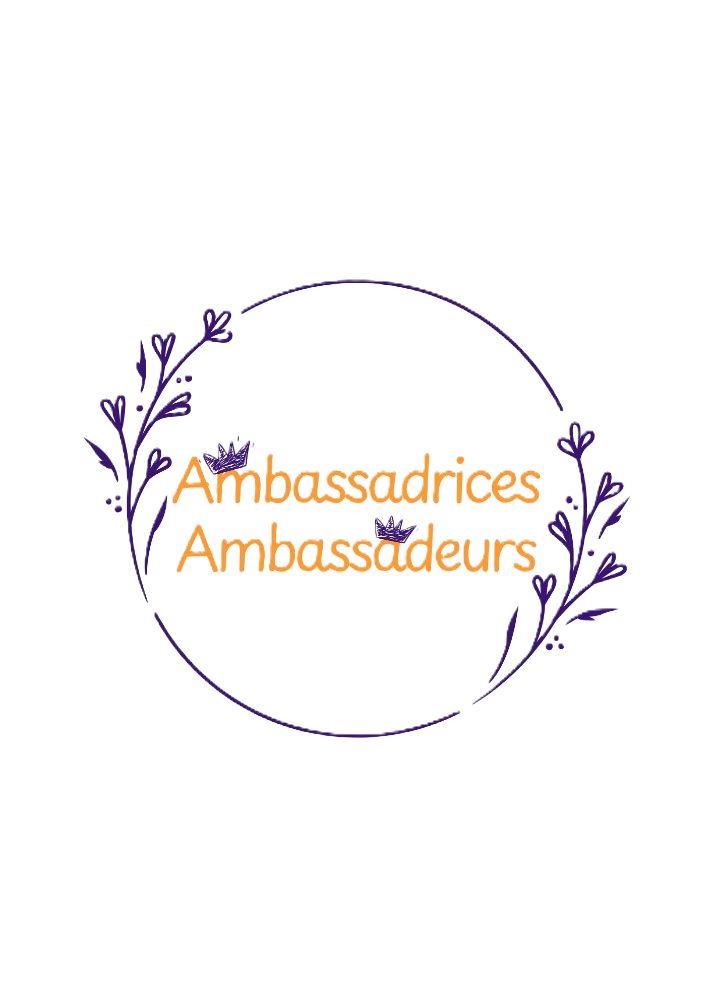 Projet Jeunes 2025
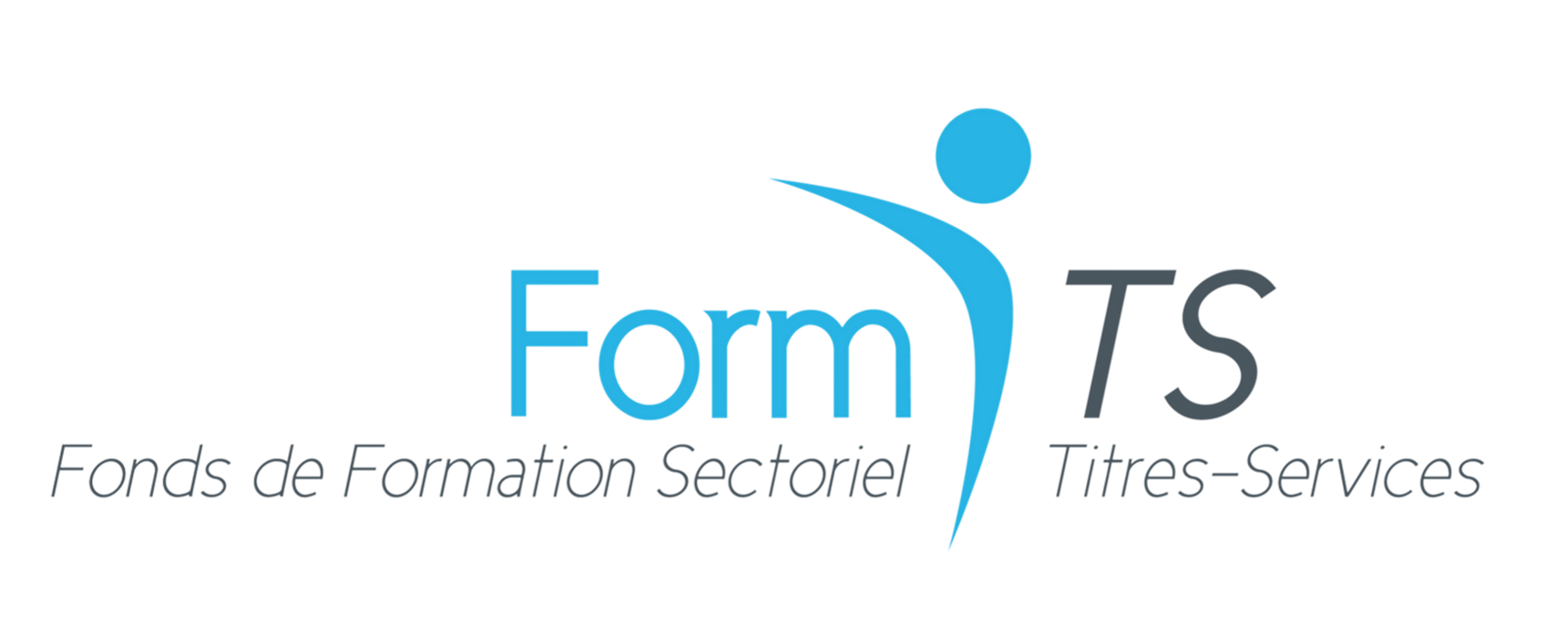 Le projet en détail
Quel objectif ?
Quelles entreprises ?
Quel.le.s aide-ménager.e.s ?
1
2
Formation Ambassad.eur.rice.s 
Formation Entreprises Partenaires
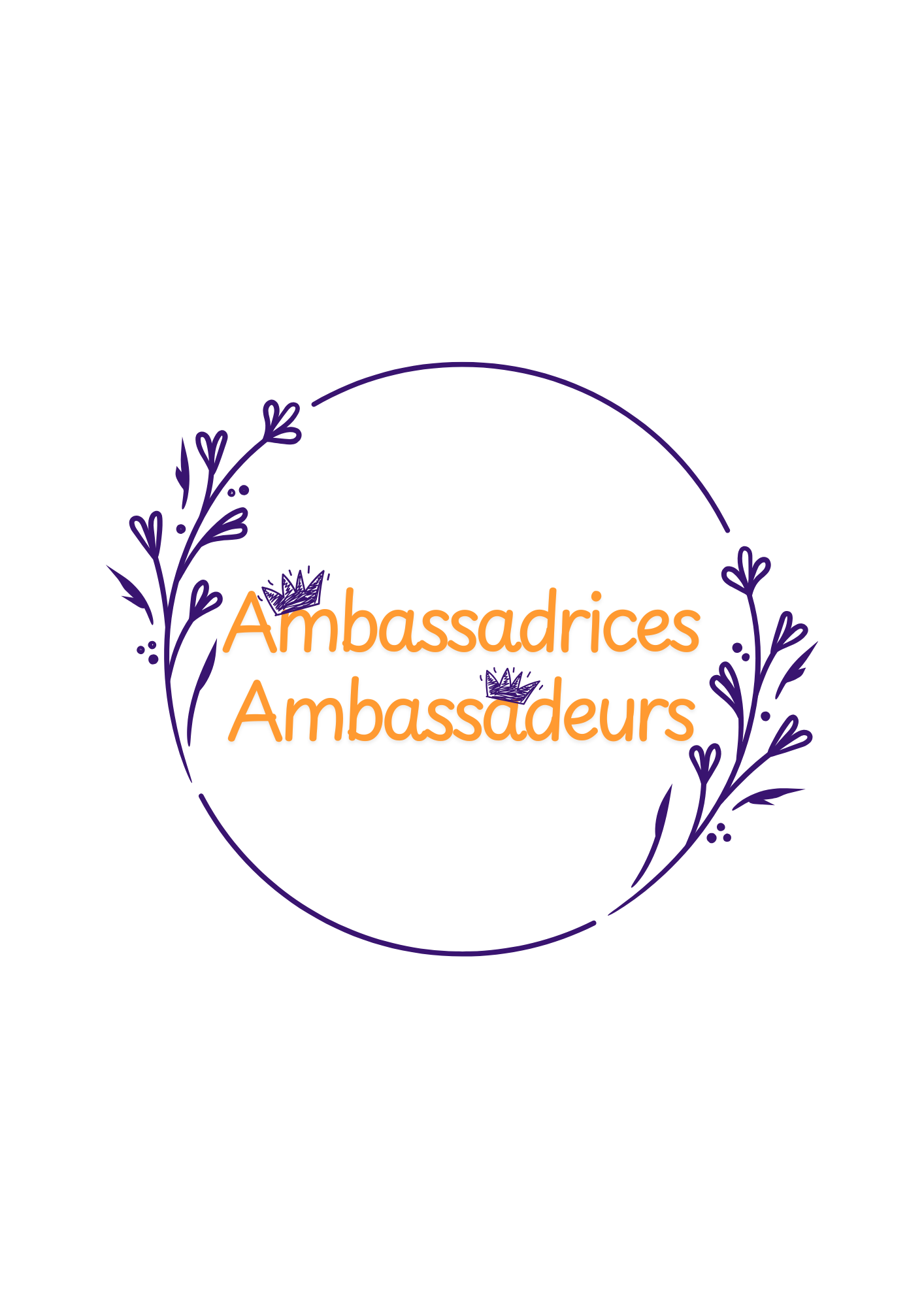 3
Et après ? Un engagement
4
Le concret : dates, lieux et conditions  inscription
Quel objectif ?
Donner la parole aux aide-ménager.e.s

Valoriser le métier et le secteur

Représentation du secteur via le story telling

Création de vidéos courtes et impactantes

Utiliser les réseaux sociaux comme outil de diffusion
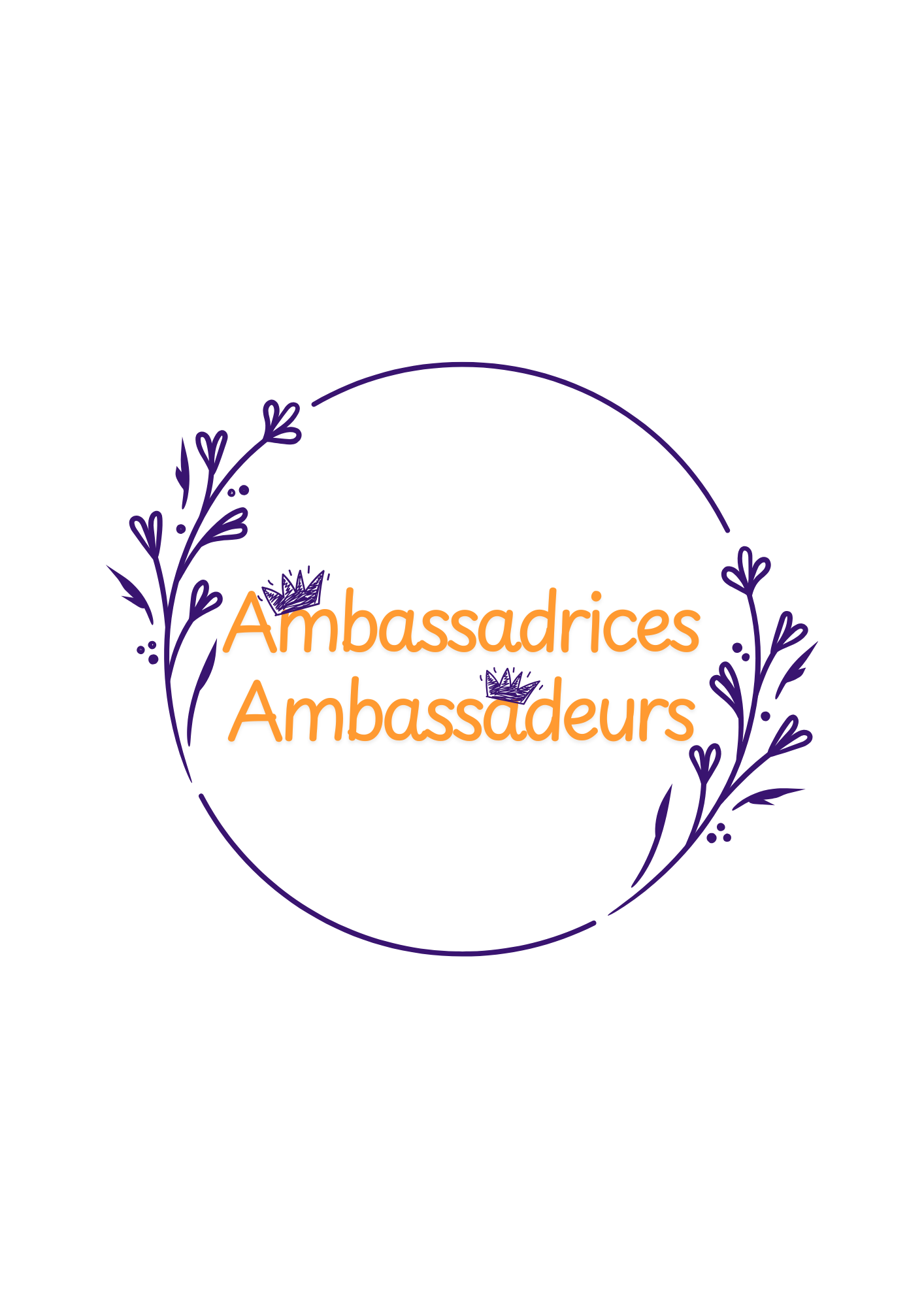 Quelles entreprises?
Des entreprises qui désirent utiliser les réseaux sociaux comme outil 
 de recrutement 

 de valorisation du secteur 

 de valorisation de la marque employeur 

Des entreprises qui désirent donner la parole et du temps à leurs collaborateurs pour représenter le secteur.
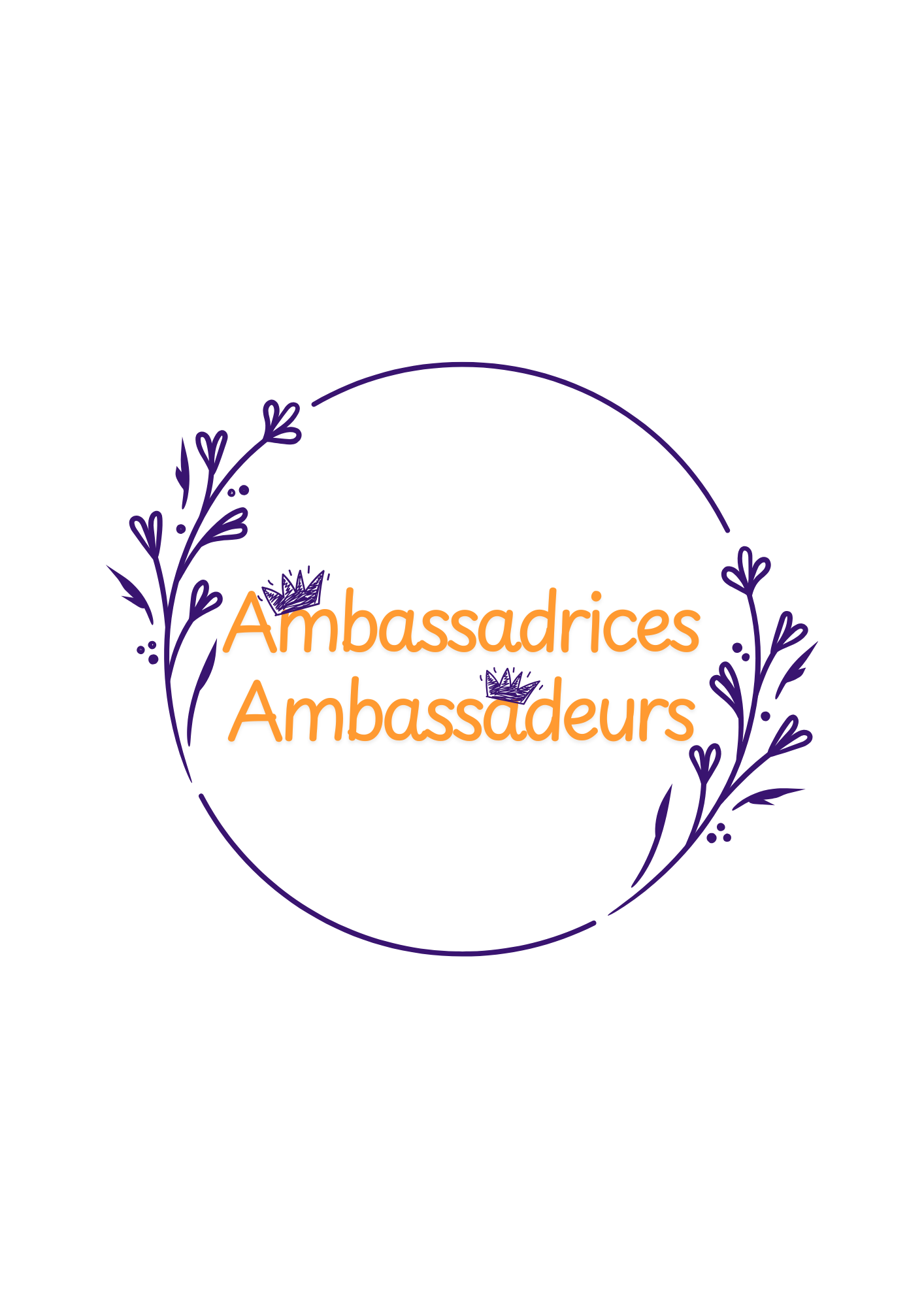 Quel.le.s aide-ménager.e.s?
Projet jeunes dédié aux aide-ménager.e.s de moins de 26 ans qui  

 Aiment leur métier
 Ont envie de se découvrir
 Ont envie de raconter leur parcours
 N’ont pas peur de la caméra
 Sont intéressé.e.s par représenter le secteur dans le cadre de   différents évènements (jobdating, tournage vidéo, actions de  recrutement…)
 Sont motivé.e.s à vivre une belle aventure, une nouvelle expérience
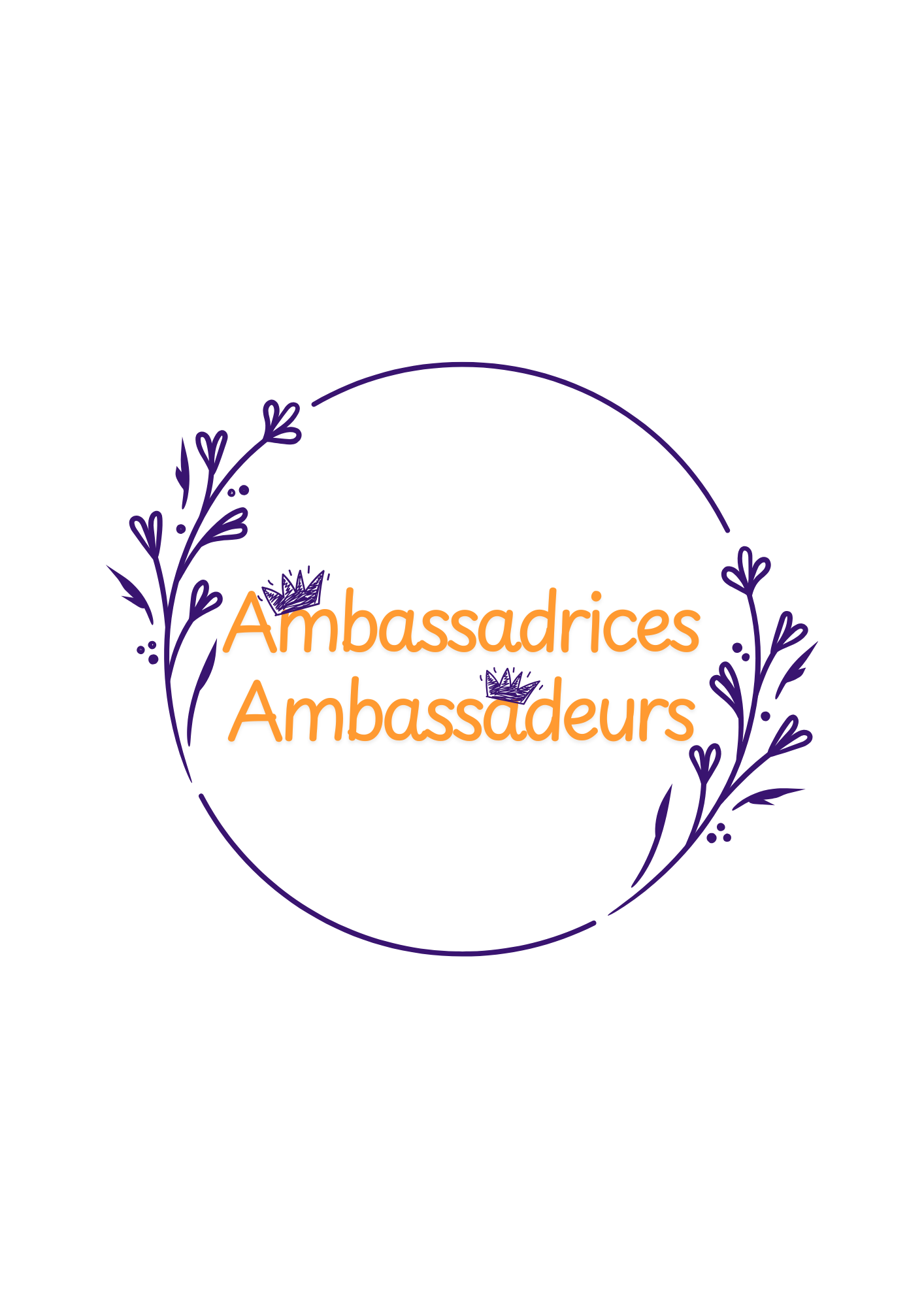 Formation Ambassad.eur.rice.s
Jour 1 : accueil et échanges
Accueil : présentation projet, formateur
Programme de la journée et contenu
Qui est qui ? Motivation pour rejoindre le projet
Ambassadrice/Ambassadeur : quel rôle/quelles tâches ?
Méthodologie : Exercices pour apprendre à se connaître, pour favoriser la dynamique de groupe
Objectif : Exploration, établir la confiance, susciter l'envie
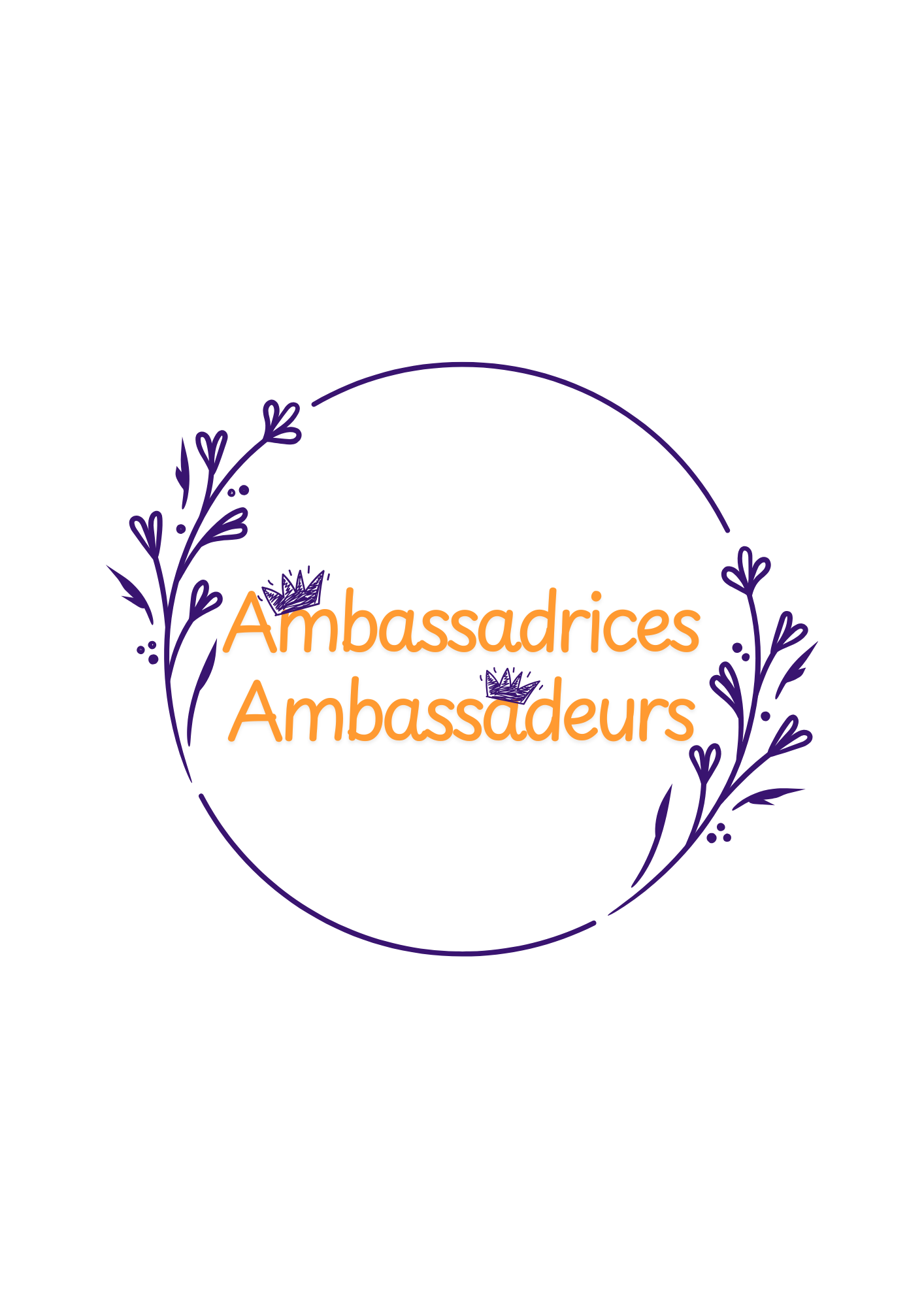 Formation Ambassad.eur.rice.s
Jour 2 : travail en groupes
Pourquoi j’aime mon travail ? En binôme, en petits groupes
Objectif : estime de soi, confiance en soi, découverte des grandes qualités du métier et partager le pourquoi on est fier.e d’être aide-ménager.e
Prendre la parole en public et devant la caméra
 Concept du story telling 
 Conseils techniques
 Exercices en binôme, petits groupes, devant tout le groupe
  Objectif : Approfondissement, acquisition de bagages techniques concernant le rôle et    la tâche d’ambassadrice, pratique (connaître et savoir-faire)
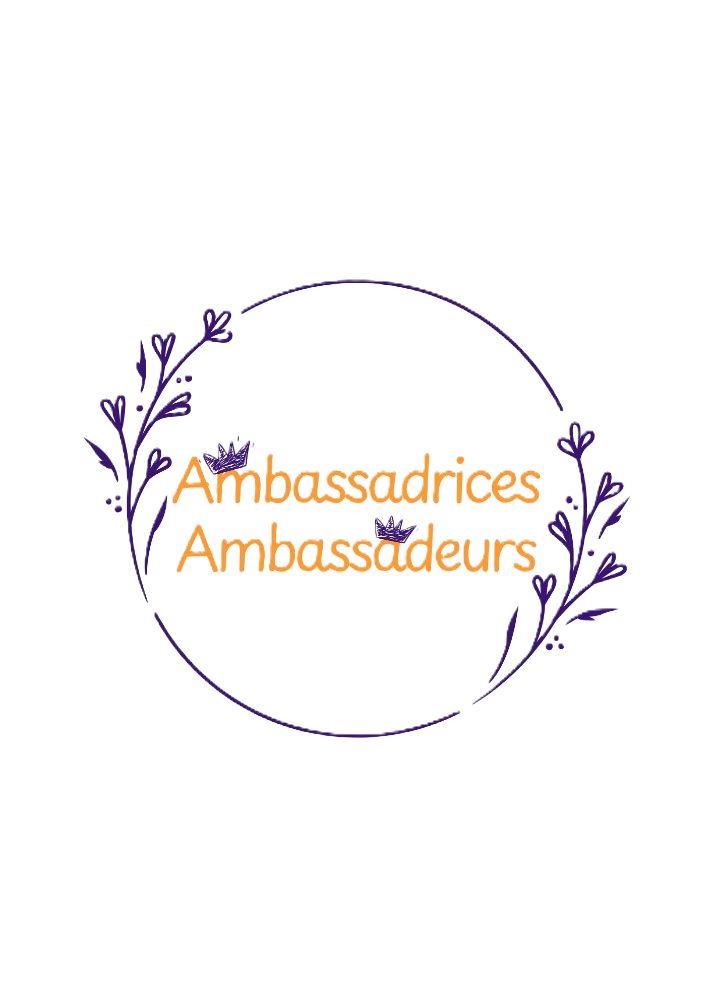 Formation Ambassad.eur.rice.s
Jour 3 : travail perso
 Motivation personnelle à faire ce métier, lister les divers aspects
 Écriture d’un script personnel : histoire / motivation pour le métier, etc.
 Présentation de l’histoire personnelle au groupe
 Réponses aux questions du public / groupe
 Conseils et exercices pour parler devant la caméra

Objectif : Être à l’aise pour parler devant un public et donner à chacun la confiance de présenter son histoire devant la caméra
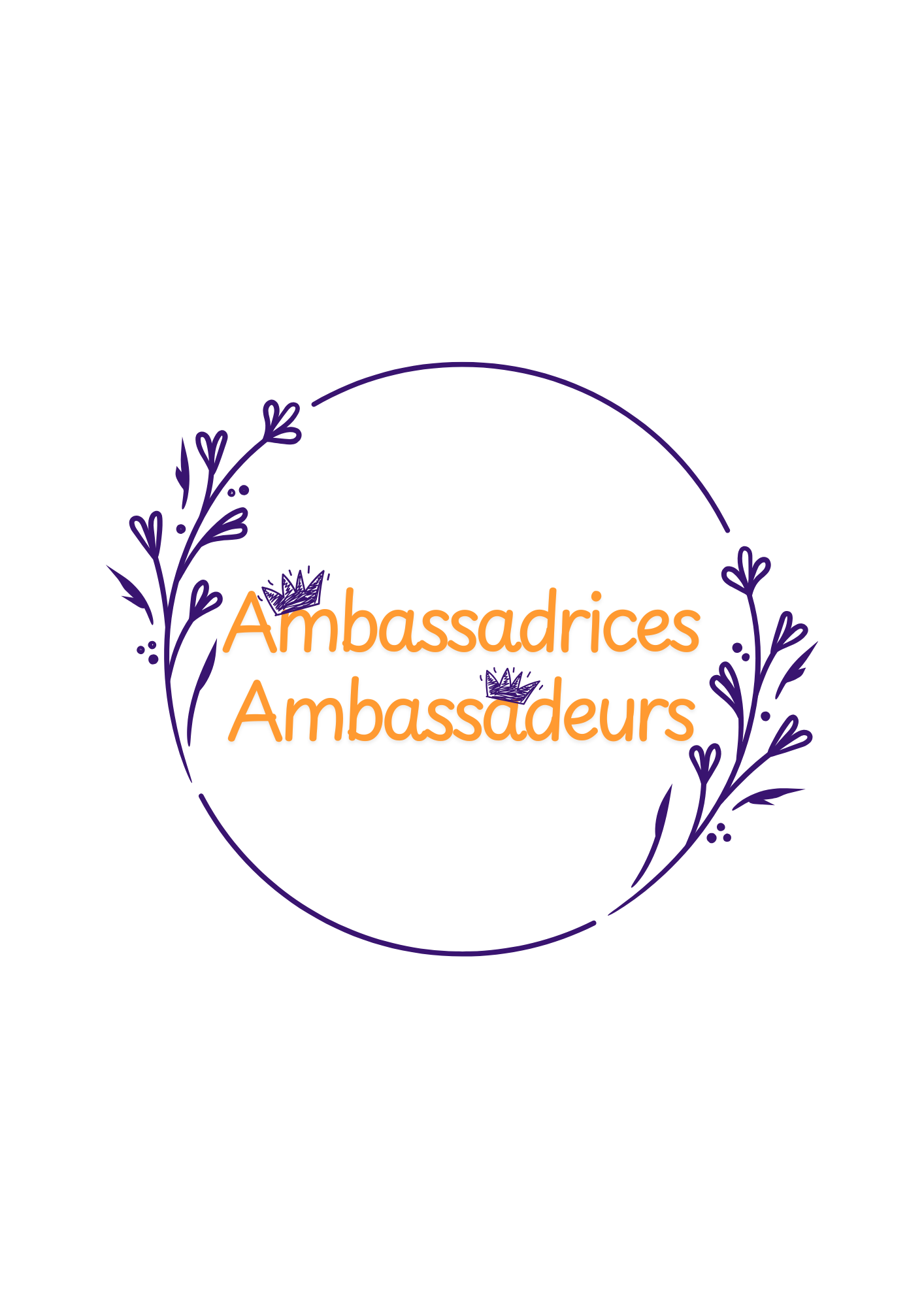 Formation entreprises
Une formation en ligne de 2 heures pour les responsables chargés de la gestion des réseaux sociaux.
Thème ciblé  : Et après ? Comment utiliser les vidéos dans les réseaux sociaux ?

Contenu 
 Choisir le bon format selon le réseau social 
 Choisir le réseau social adéquat
 Choisir le bon moment pour publier
 Ne pas négliger la légende ou le texte qui accompagne la publication 
 Faire connaissance avec les hashtags
 Et en dehors des réseaux sociaux, comment faire connaître la vidéo ?
Gérer les interactions/engagements
La base d'une pub : la ba.ba
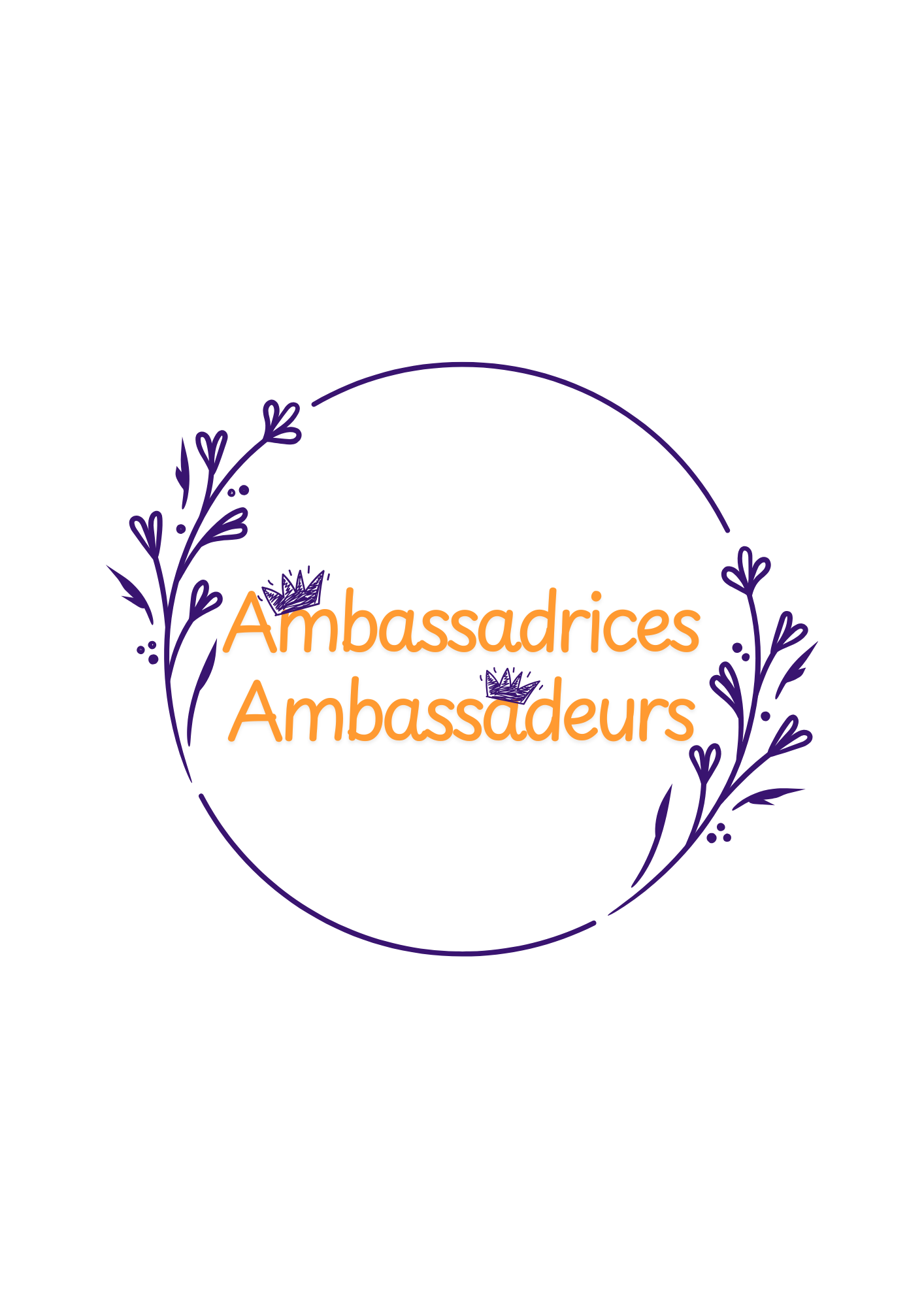 Et après ? Un engagement
De la part de votre entreprise et de votre Ambassad.eur.rice
Pour participer à des évènements dans le cadre de votre entreprise ainsi que pour le secteur en général tels que des actions de recrutement, formations, campagne de communication organisés par Form TS etc.
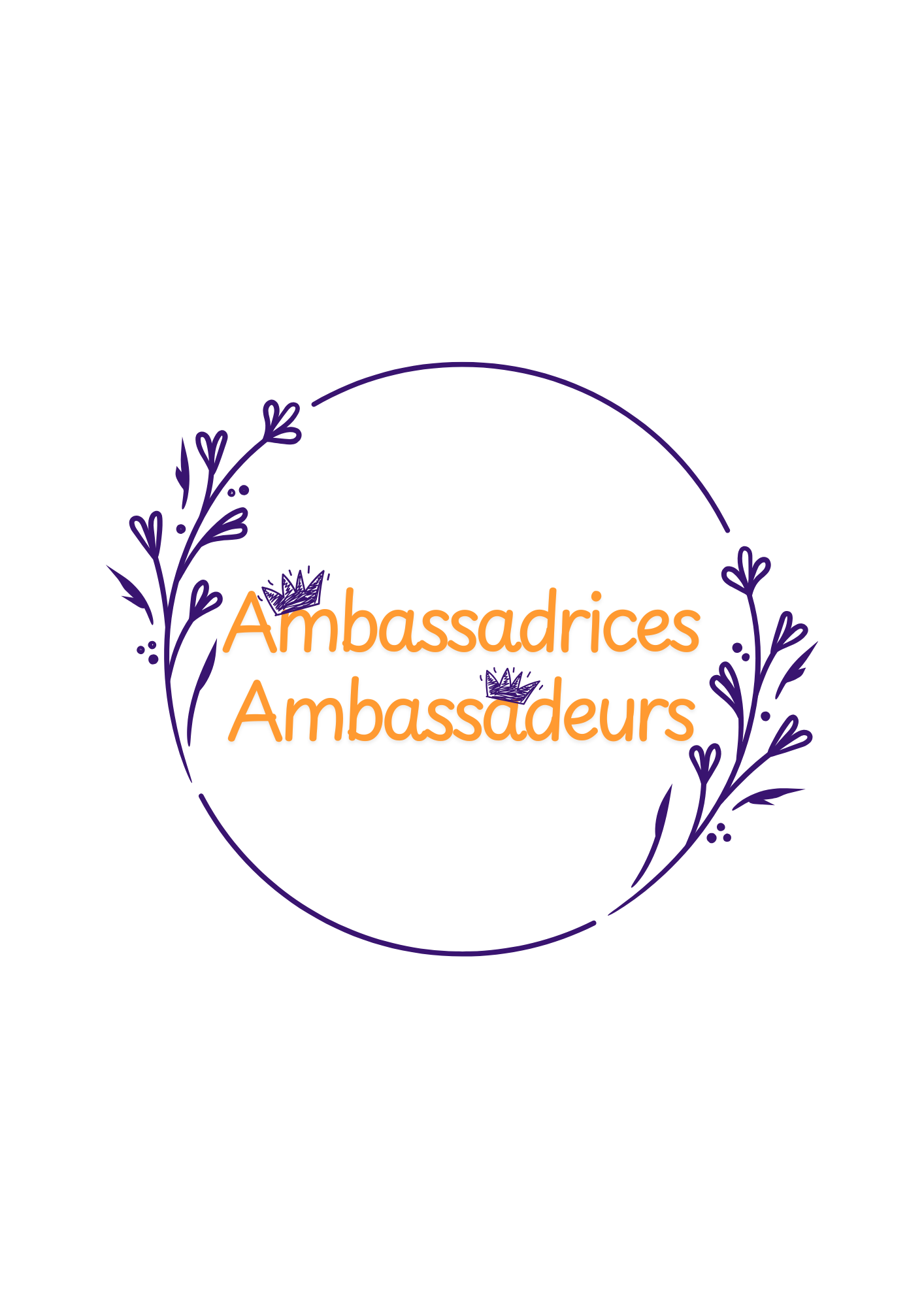 Peaufiner le branding de votre entreprise !
Le concret : dates, lieux et conditions
  inscription
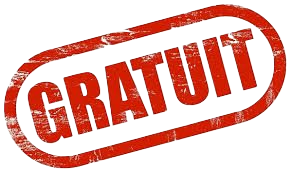 Remboursement automatique de la charge salariale : 
350 euros
1° session à LIEGE du 12 au 19 mai  

Du 12 au 14 : formation de  9 à 16h00
Le 15, 16 ou 19 am ou pm pour le tournage vidéo
2° session dans le HAINAUT (lieu en fonction des inscriptions) du 22 au 29 septembre  

Du 22 au 24 : formation de  9 à 16h00
Le 25, 26 ou 29 am ou pm pour le tournage vidéo
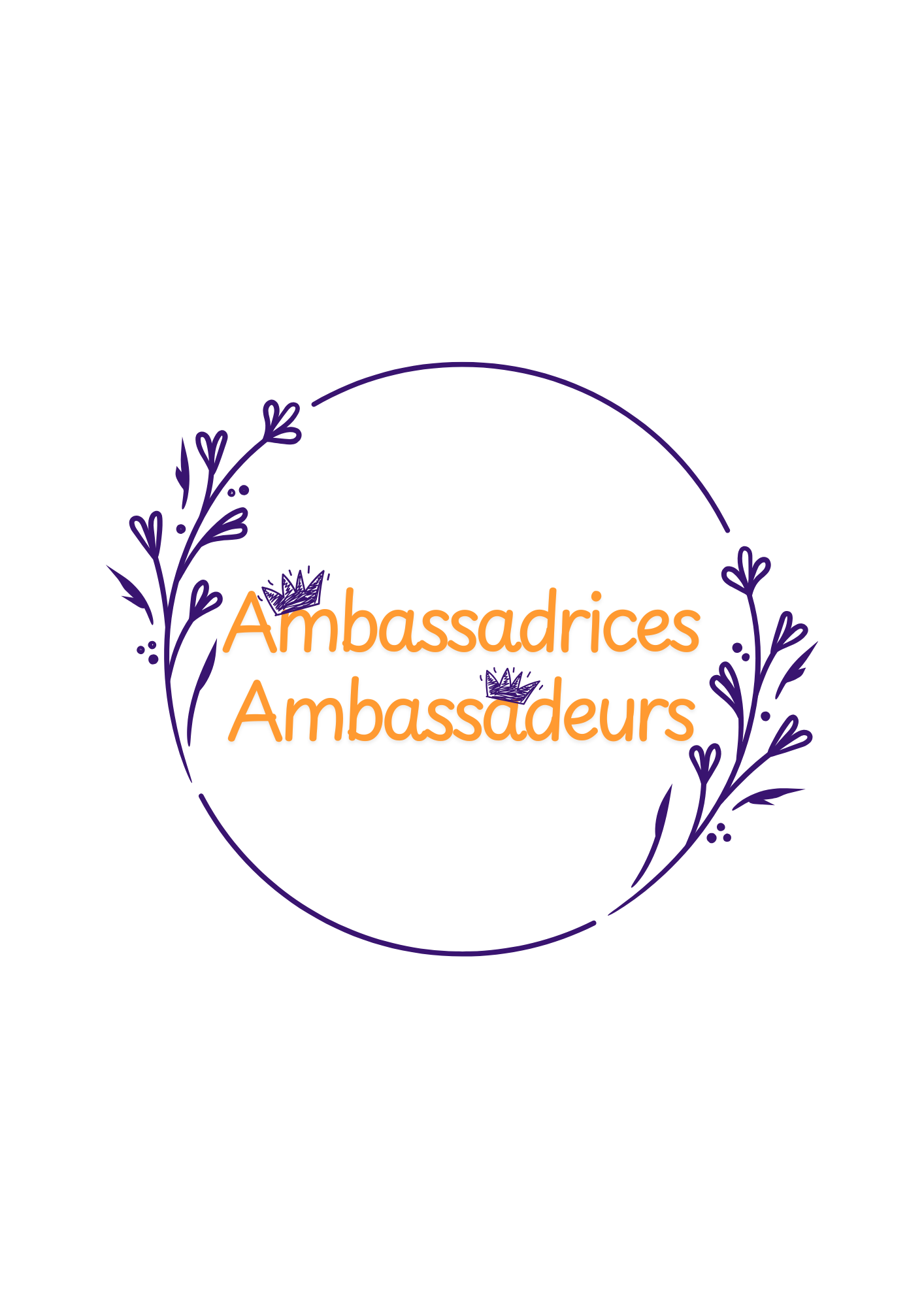 Inscription via www.form-ts.be
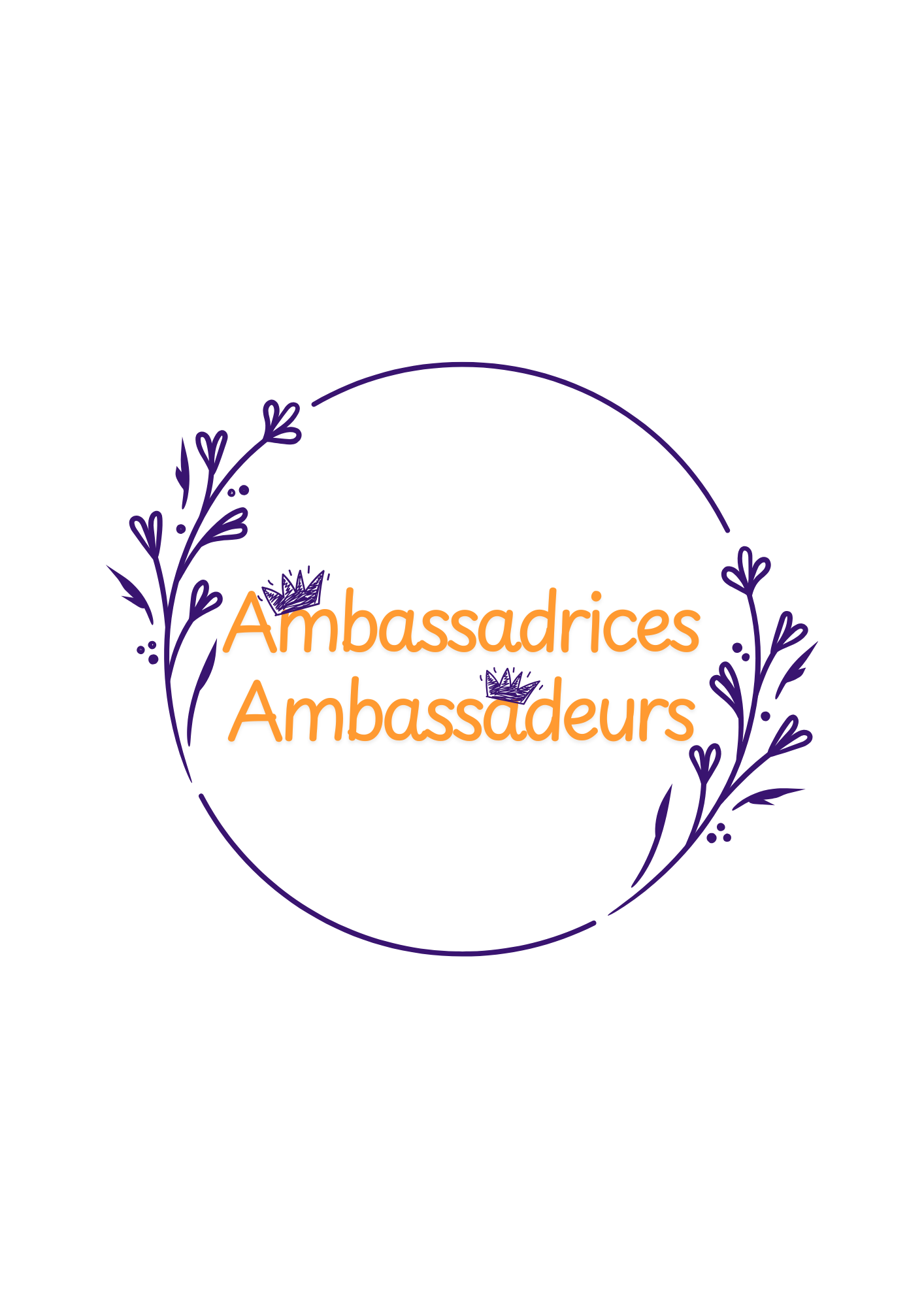 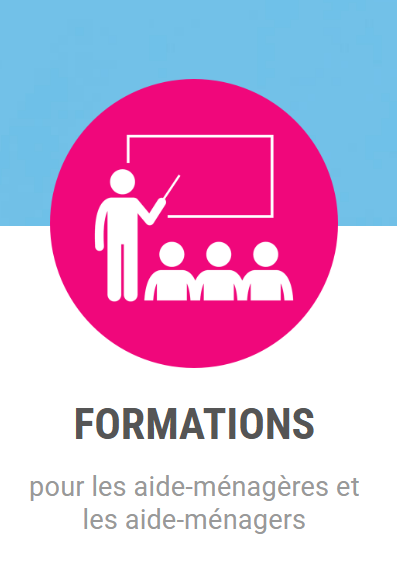 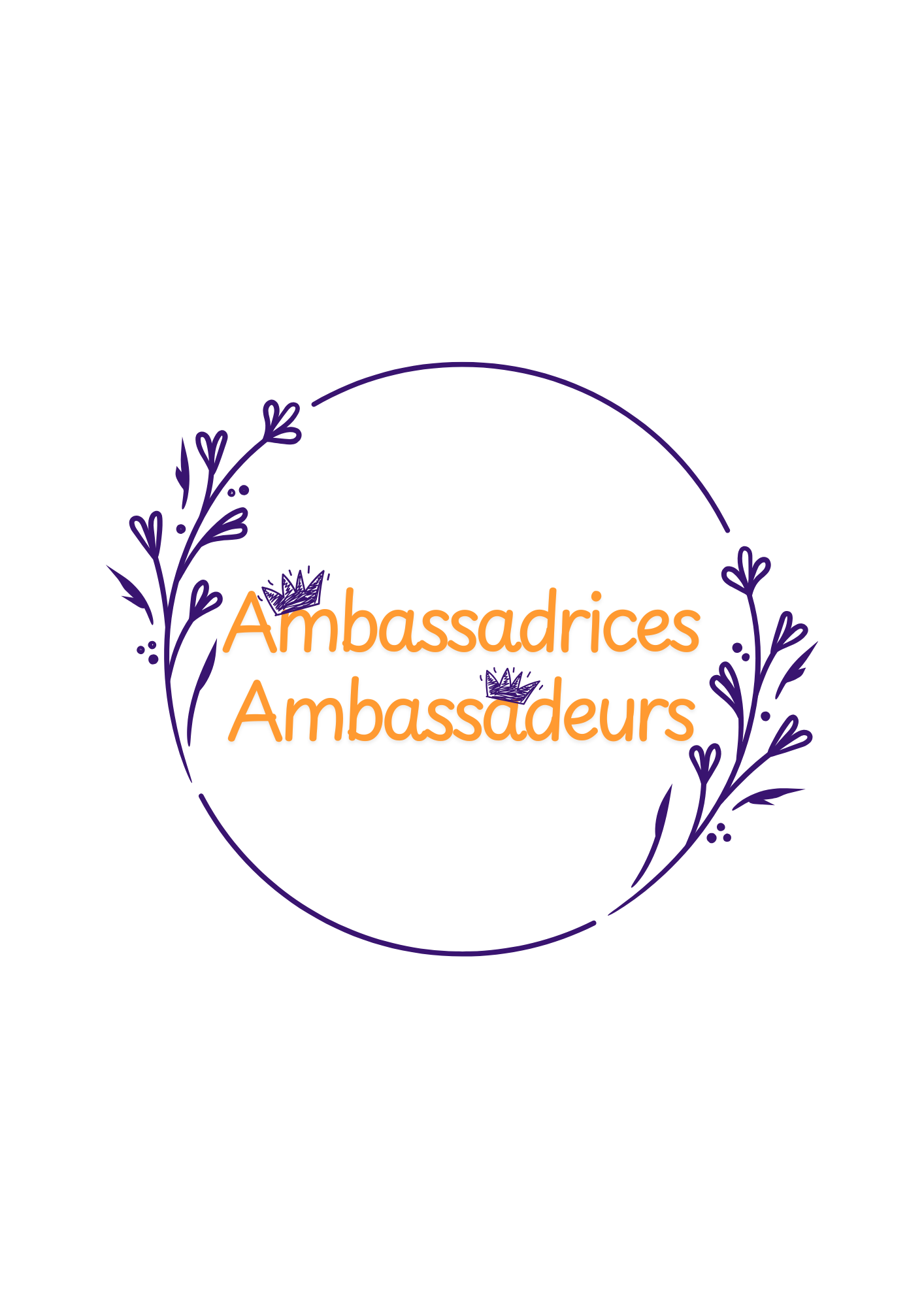